Structural Theory in Organic Chemistry
SAIKRISHNA UGGU
Lecturer in Chemistry
P. R. Govt. College (A)
KAKINADA
Contents…
BOND FISSION AND ITS TYPES
ORGANIC REAGENTS
TYPES OF ORGANIC REACTIONS
INDUCTIVE EFFECT AND ITS APPLICATIONS
MESOMERIC EFFECT AND ITS APPLICATIONS
Bond fission
A covalent bond is formed when two electrons are shared between  two atoms.

Now a chemical reaction takes place when old bonds are broken and  new ones are formed.
Bond making and breaking is takes place by two ways,
Homolysis and Heterolysis
Homolytic Fission or Homolysis

In this type of fission shared electron pair is distributed equally between  two bonded atoms.
Homolytic Fission Characteristics
It is shown by half headed arrow 

The two fragments formed in this cleavage are neutral species and each  one has one unpaired electron. These species are called as free radicals.

High	temperature,	Light	(hv)	and	 peroxides are	used	in	Homolytic fission for the production of free radicals.

The reactions involved in free radicals as intermediates are called free  radical reactions and are proceed through free radical mechanism.
Heterolytic Fission or Heterolysis
In this case we can see that one of the atoms carry a negative  charge	after	bond cleavage	indicating	that	it	has	both the electrons of the bond and the other has no electrons at all.

Hence it is electron deficient thus positively charged. As  the electrons are not divided equally after bond cleavage  this is called Heterolytic Fission.
Heterolytic Fission
In a case the C atom carries a positive charge it is called a  carbocation and in the case it carries both the electrons of the  broken bond and is negatively charged, it is called a Carbanion.

Carbocation and Carbanions	are	the	most important	carbon  intermediates in organic chemistry .
Types of Heterolytic Fission
This Heterolytic fission takes place in two ways based on the electro  negativity difference of the two atoms in the compound
Types of Heterolytic Fission
Organic Reagents
There are three types of organic reagents
Electrophiles: These are electron deficient species and attacks at centre of maximum  electron density or at negatively charged centre of the molecules. These are act as  Lewis Acids. Electrophiles are of two types ,
  a) Positive Electrophiles: these are carrying positive charge
2
Ex: All carbocations, H+, H3O+, Cl+, NO + etc.
b) Neutral Electrophiles:
              These are  neutral   species  
                Ex: AlCl3, BF3, SO3 etc.
Nucleophiles: These are electron rich in species and attack at the centre of minimum  electron density or at positively charged centre of the molecules. These are act as Lewis  Bases. Nucleophiles are two types,
Negative Nucleophiles: these are carrying Negative charge
Ex: All Carbanions, H-, OH-, Cl-, RCOO- etc.
Neutral Nucleophiles: these are Neutral species  Ex: H2O, NH3.
2
Free Radicals: These are Neutral species and contains an unpaired or odd number of  electrons
These are produced by homolysis of covalent bond

b) Free radicals are paramagnetic in nature due to presence of odd electron
.
Ex: Cl., CH . etc.
Free radicals
These are neutral intermediates, formed due to homolytic cleavage  of a single bond.Some common bonds which cleave to give free radicals in organic  chemistry are shown: C-O, C-Cl, C-Br, C-I, C-C, C-H.
Carbocations
Carbocations are formed from the heterolytic cleavage of a carbon-  heteroatom	bond where the other atom is more electronegative
than carbon like a C-O, C-N, C-X (X can be Cl, Br, I, etc) bond.
After the cleavage if a carbocation is to be formed the two electrons of the  bond must go to the other atom. And this is favoured if that other atom is  electronegative. Formation of carbocations can be assisted by using cations
Carbanions

These are intermediates formed as a result of heterolysis, but here the  electron pair from the bond is kept by the carbon atom.
From what we saw earlier the more electronegative atom keeps the  electrons, so in this case carbon must the more electronegative of the  two atoms making up the bond.
Organic reactions
There are four types of organic reactions
Substitution reaction
Elimination reaction
Addition reaction
Rearrangement reaction
Substitution reaction
In a substitution reaction one atom or a group of atoms is  substituted by another atom or a group of atoms to form a new substance. Example	C-Cl bond, in which the carbon atom has partial positive charge due to the  presence of highly electronegative chlorine atom.

    In a nucleophilic substitution reaction the nucleophile must have a pair of electrons  and also should have high affinity for the electropositive species as compared to the  substituent which was originally present.
Elimination reaction

There are some reactions which involve  the elimination or removal of the adjacent atoms. After these  multiple bonds are formed and there is a release of small  molecules as products.
One of the examples of elimination reaction is the conversion of ethyl
alcohol to ethylene.
Dehydration of an alcohol
During the dehydration of an alcohol the hydroxyl (−OH) groupand
a hydrogen atom are eliminated from the reactant. A molecule of  water is formed as a product in the reaction, along with an alkene .
H2SO4
Addition reaction

Addition reaction is nothing but just  the opposite of elimination reaction.
An	addition	reaction	occurs	when	two	or	more	reactants
combine	to	form	a	single	product.	During	addition	reaction  unsaturated molecules will become saturated.
In the reaction given below when HOH is added to ethylene it  will give us ethyl alcohol.
Rearrangement Reactions
In these reactions migration of group or atom takes place at intermediate stage as a result rearranged carbon skeleton products are formed.
Ex: Pinacol – Pinacolone rearrangement
Inductive effect
it is defined as permanent displacement of an electron  pair in a sigma bond towards more electronegative atom or group in a  carbon chain is called as Inductive effect.
It arises due to electro negativity difference between two atoms
forming sigma bond
It is transmitted through sigma bonds and its effect decreases as the  carbon chain length increases, significant up to 3 or 4 carbon atoms  after that it is negligible.
It is denoted by .
Mesomeric or Resonance Effect
The flow of electrons from one part of a conjugated system to the  other caused by phenomenon of resonance is called resonance  effect or mesomeric effect.
-M or -R effect :
When the electron displacement is towards the group.
e.g :-NO2 , -CHO,
+M or +R effect :
When the electron displacement is away from the group.
e.g :-OH , -OR,-Cl
Essay Questions:
 
Define Inductive Effect. Write Two Applications Of Inductive Effect.
Explain Mesomeric Effect With Two Applications.
Explain Hyper conjugation With Two Applications.
Explain types of organic relations with examples
 
Short Answer Questions:
 
Write about types of bond fission with examples.
Explain the following a) Electrophilic b) Nucleophilic c) free radical. Reagents with examples.
Explain the stability of carbenes based on hyper conjugation.
Thank You……
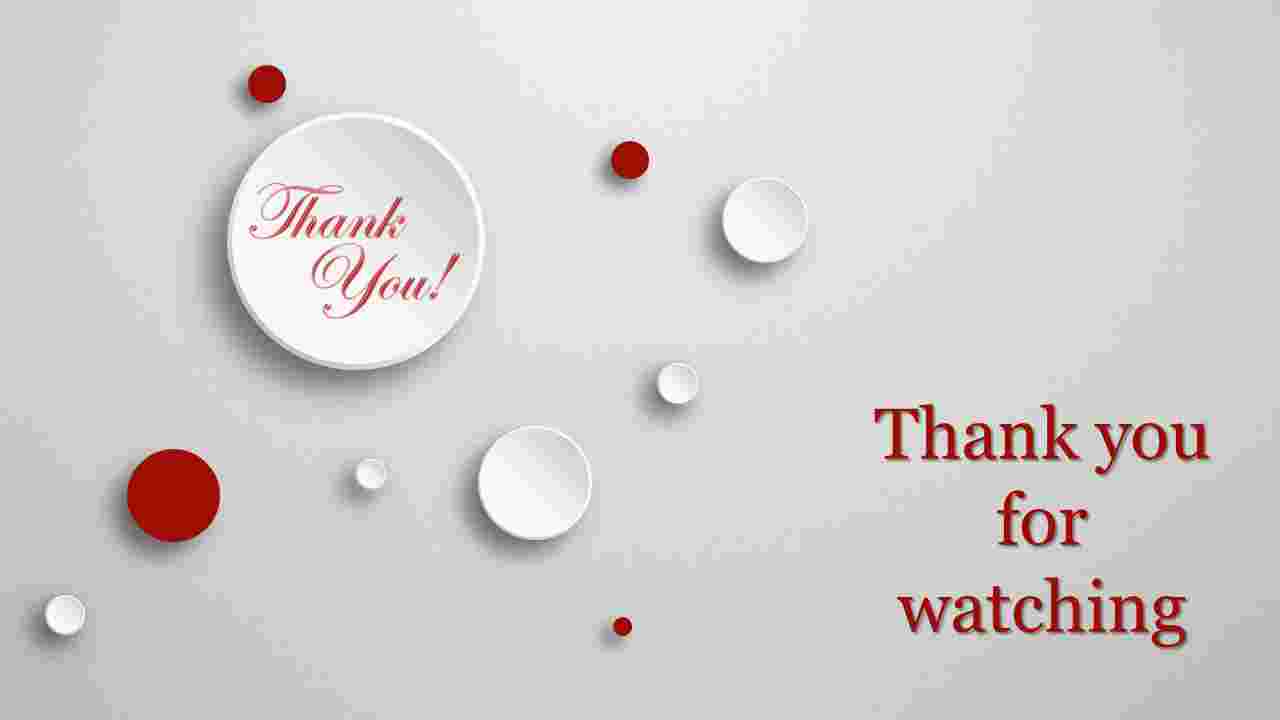